Microsoft Services Provider Agreement
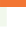 I want to provide my customers with software services that include Microsoft licensed products.
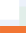 Microsoft Services Provider Agreement
Microsoft Services Provider Agreement Program
Agenda
Program Overview
What is a Services Provider License Agreement (SPLA)?
Is SPLA Right for Your Business?
SPLA Benefits and Features
Program Changes
Program Eligibility and Requirements
SPLA Licensing Model
Pricing
Reporting
Product Support
How to Participate
Additional Resources
Program Overview

Program Overview
What is a SPLA?
Is SPLA Right for Your Business?
SPLA Benefits and Features
Program Changes
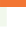 I want to know more about the Services Provider License Agreement Program.
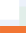 Program Overview
Services providers offer a variety of services to customers. These services include direct or indirect access to Microsoft server licensed products or software services that interact with Microsoft licenses. 
Specifically, you are a services provider if your organization:
What is a SPLA?
The Services Provider License Agreement (SPLA) allows an organization to license Microsoft products and use them to provide software services to its customers.
Agreement term 
Three-year term; may be extended
Payment term
Monthly reporting and payment based on actual use
No up-front commitment required
Beginning in early 2009, services providers have the option of a three-year commitment offering, which is the addition of SKUs that will allow services providers to commit up front to licenses for certain products and receive a 12 percent discount.
Annual price protection
Is SPLA Right for Your Business?
With the SPLA, services providers and independent software vendors (ISVs) can license Microsoft products on a monthly basis during a three-year agreement term. They can use these products to provide software services and hosted applications to their customers. 

The SPLA may be right for you if you have one of the following business models:
SPLA Benefits and Features
Flexibility
Manage the services and Microsoft use rights for your customers.
Pay for only what customers were authorized to use the previous month.
Provide software services to prospective customers on a trial basis for up to 60 days.
Access
Access a wide range of Microsoft licensed products.
Download licensed products through the Microsoft Volume License Services Web site (MVLS) or order from the price list.
Install Microsoft licensed products on servers under the day-to-day management and control of an outsourcing company. 
Install Microsoft licensed products on devices the services provider owns or leases and that are located on the customer’s premises.
Improved Sales and Service
Use Microsoft licensed products to sell services to customers in any part of the world.
Rent desktop PCs with certain Microsoft licensed products installed.
Internally test and evaluate the Microsoft licensed products for up to 90 days.
Program Changes
Link the SPLA Program to MBSA/MBA
The Microsoft Business and Services Agreement (MBSA/MBA) is a perpetual agreement between the customer and Microsoft that contains high-level terms and conditions that are applicable to all agreements signed under it.
Services providers that have an existing MBSA/MBA via another Volume Licensing Agreement should work with their account manager and/or reseller to provide their MBSA/MBA number and link the MBSA/MBA to their SPLA. 
Services providers without an existing MBSA/MBA are required to sign one the next time they sign an SPLA Agreement. 
Once an MBSA is signed, SPLA partners only need to sign a shorter and simplified SPLA Agreement every three years.
Product downloads through the MVLS
Alternative to purchasing media from the price list.
Services providers still need to contact the product Activation Call Center to obtain their Volume Licensing keys (VLKs).
NOTE: MVLS has not yet been customized for services provider use beyond product downloads.
Three-year commitment offering (available early 2009)
The addition of SKUs that will allow services providers to commit up front to licenses for certain products and receive a 12 percent discount.
Great option for services providers with stable infrastructures and long term commitments with customers, and also for those with the ability to pay for licenses up front each year.
Program Eligibility 
and Requirements

Program Eligibility and Requirements
SPLA Licensing Model
Per Subscriber
Per Processor
Pricing
Reporting
Product Support
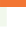 What is required to participate in the SPLA Program?
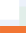 Program Eligibility & Requirements
The following are required to obtain a SPLA:
Enroll in the Microsoft Partner Program at the Registered Partner level.
Also enroll in the Microsoft Hosting Community.
Sign a Microsoft Business and Service Agreement.
Or link an existing MBSA/MBA to the SPLA Program.
Designate a licensed products reseller.
If you have a direct agreement, contact your Microsoft account manager.
Provide monthly reporting or zero use report on software licenses.
Submit monthly invoice payment.
Comply with the Services Provider Use Rights (SPUR).
Abide by the copyright, the use of trademarks, and antipiracy obligations.
Provide technical support.
Agree to participate in Microsoft SPLA audits.
Comply with the export requirements.
SPLA Licensing Model
Licenses acquired under the SPLA are monthly non-perpetual licenses that can be used during the agreement’s term.
The Microsoft licensed products included in the program are available for licensing through two models: 
Subscriber Access License (SAL)
Per Processor License (PL)

Note: Not all products are available in both license models. The Windows Server® operating system, the Microsoft Office system, and Microsoft SQL Server® are available in both license models.
Subscriber Access License
A Subscriber Access License (SAL) is required for each unique individual user or device that is authorized to access or otherwise use the software.
A SAL is generally required for each unique individual who is authorized to use the software in any given month.
When using the SAL option, a separate Server License is not needed.
Not all products are available to be licensed in the SAL mode
Examples of products licensed with a SAL: Windows Server, Microsoft SQL Server, Microsoft Exchange Server, the 2007 Microsoft Office system, and Microsoft Dynamics business software.
Benefits of the Per Subscriber model include:
Subscribers can access any number of servers.
Service providers can "scale out.”
Service providers have minimal start-up costs.
14
Per Processor License
Each Per Processor License (PL) allows an unlimited number of users to access the software that is installed on that processor for products licensed through a per processor model.
An unlimited number of end users can use the software running on a single CPU for each processor license acquired without licensing the end users.
Not all products are available to be licensed in the PL mode.
Examples of products licensed through a per processor model: Windows Server, Microsoft SQL Server, Microsoft SharePoint® Server, and the Microsoft Office system.
Benefits of the Processor License Model include: 
Processor licenses are easier to monitor and count.
Processor licenses replace Internet Connector licenses.
Processor licenses are economical across a variety of business scenarios where the utilization of the software may vary.
15
Pricing
Price List
Indirect Agreement: Contact your SPLA reseller to find out the price you are charged for each Microsoft licensed product.
Direct Agreement: Obtain the price list through https://www.explore.ms.

Price Changes
Microsoft may decrease the price in the price list at any time. 
Microsoft may increase the price in the price list only: 
Once each calendar year on January 1, and 
At any time to offset exchange rate fluctuations for prices other than U.S. dollars
Reporting
You are required to submit either a use report or zero use report monthly.

Monthly Use Report





A “Zero Use Report” is required if no fees are due that month.
Product Support
You (not Microsoft) are responsible for technical product support for the Microsoft licensed products you deliver.
You are responsible for providing technical product support for the Microsoft licensed products you deliver to your customers. You are required to have one of the following:
A Microsoft Premier support services agreement; or
Support services through the Microsoft Professional support program with prepayment for at least 10 incidents; or
Support services that are equivalent to the above through either another Microsoft support program or a third party support services provider.
How to Participate

How to Participate
Additional Resources
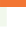 How do I sign up for the SPLA Program?
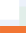 How to Participate
After successfully enrolling in the program, the following are the key steps for participating in the SPLA Program:
Sell licenses for the software services to your customers.
Ensure that the required Microsoft customer license terms and use rights are provided to and agreed on by your customers.
Obtain master copies of Microsoft licensed products:
Indirect: through your SPLA reseller or download from MVLS.
Direct: Order media through MOET or download from MVLS.
Provide software services that interact with Microsoft licensed products to your customers.
Additional Resources
For more information on the SPLA Program:

Services Provider Licensing Agreement Program
https://partner.microsoft.com/40012010
Microsoft Partner Program
https://partner.microsoft.com/
Microsoft Hosting Community
https://partner.microsoft.com/global/40011651
Microsoft Hosting Solutions
http://www.microsoft.com/serviceproviders/hosters.mspx
SPLA Training through the Microsoft Partner Learning Center
https://training.partner.microsoft.com/plc/register.aspx?publisher=3&courseid=1166 (login required)
Microsoft Volume Licensing
www.microsoft.com/licensing/
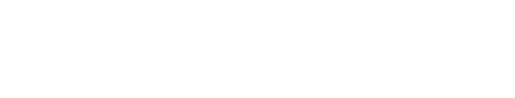 The information herein is for informational purposes only and represents the current view of Microsoft Corporation as of the date of this presentation. Because Microsoft must respond to changing market conditions, it should not be interpreted to be a commitment on the part of Microsoft, and Microsoft cannot guarantee the accuracy of any information provided after the date of this presentation. MICROSOFT MAKES NO WARRANTIES, EXPRESS, IMPLIED OR STATUTORY, AS TO THE INFORMATION IN THIS PRESENTATION.
Thank you